LA EVALUACION FORMATIVA EN MI GRUPO.
ESCUELA PRIMARIA 
«SOR JUANA INÉS DE LA CRUZ»
C.C.T: 10DPR0005Z
EL RINCÓN DE LOS MACEDO, TAMAZULA, DGO.
INSTRUMENTOS APLICADOS EN MI ESCUELA.
DE OBSERVACION DIRECTA.
1.- Registro de asistencia.
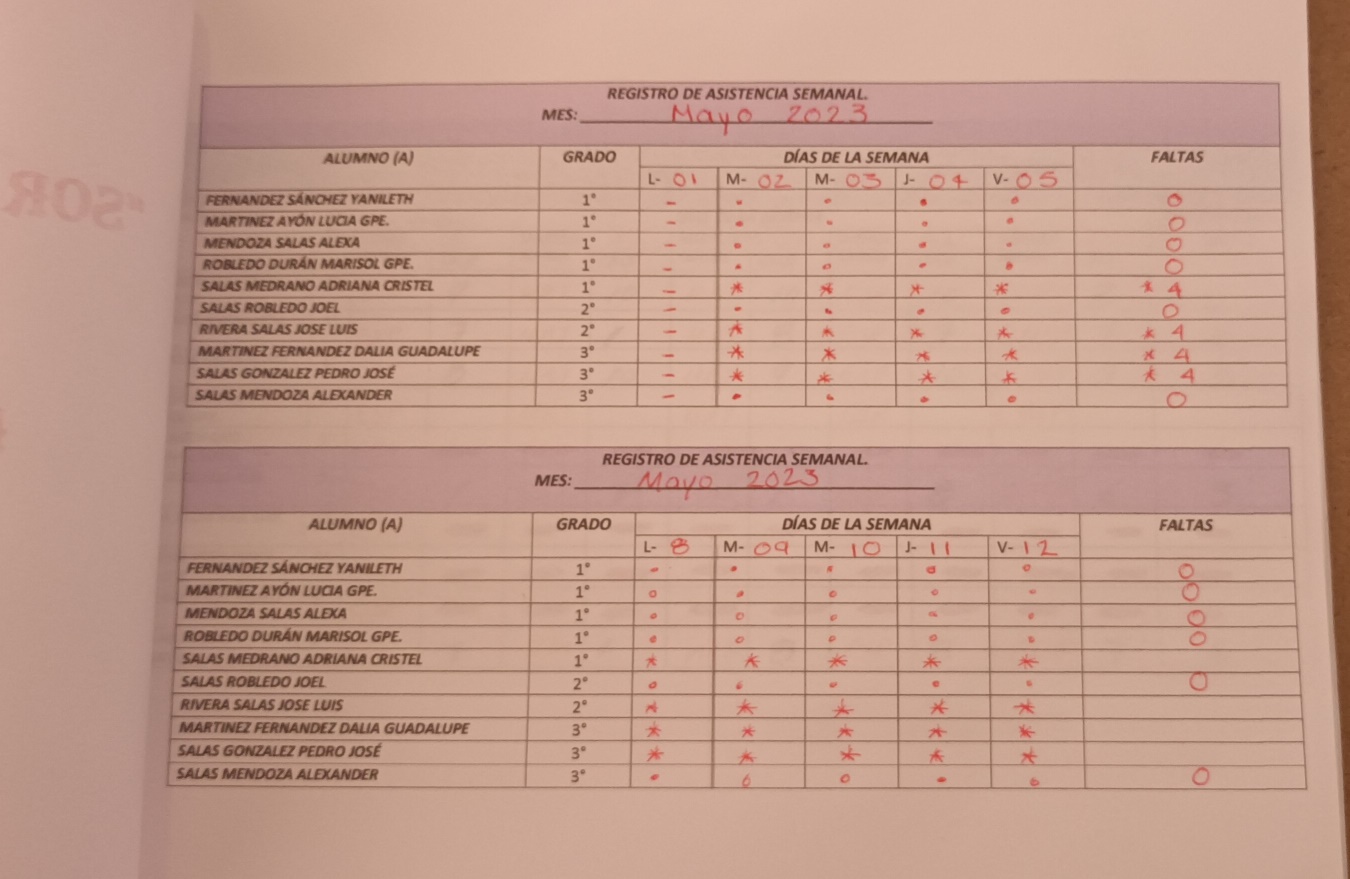 2.- registros de disciplina.
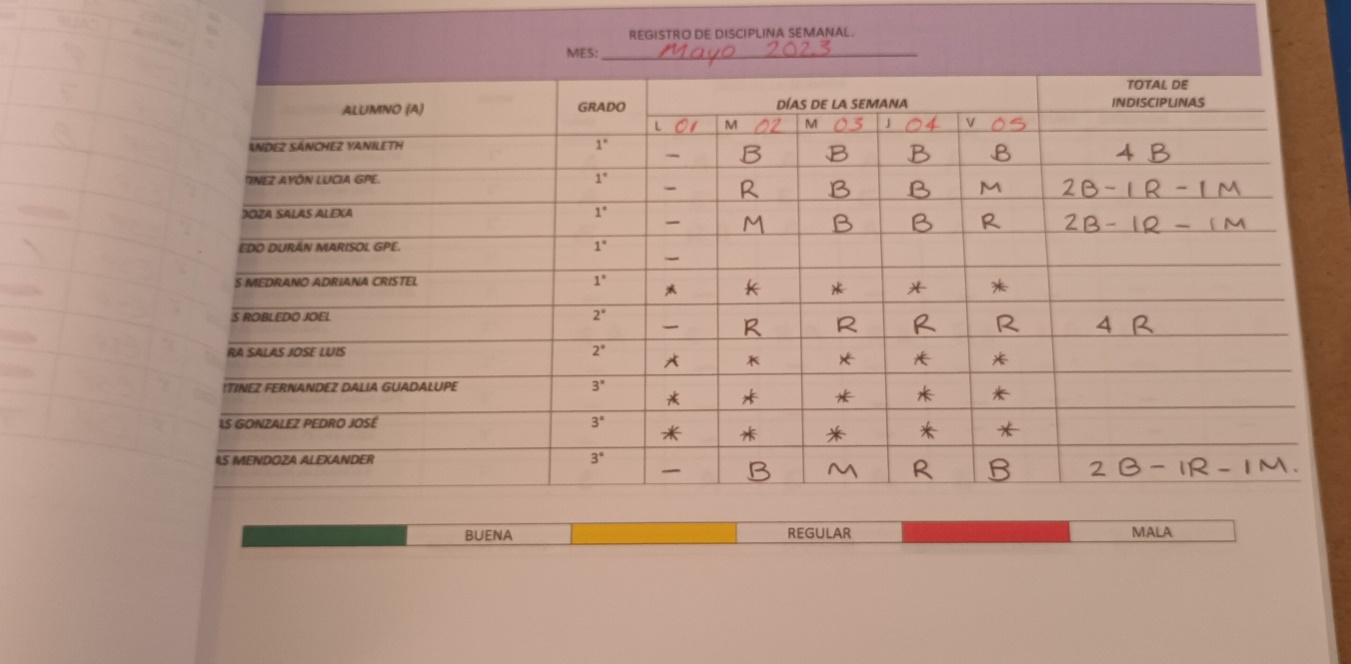 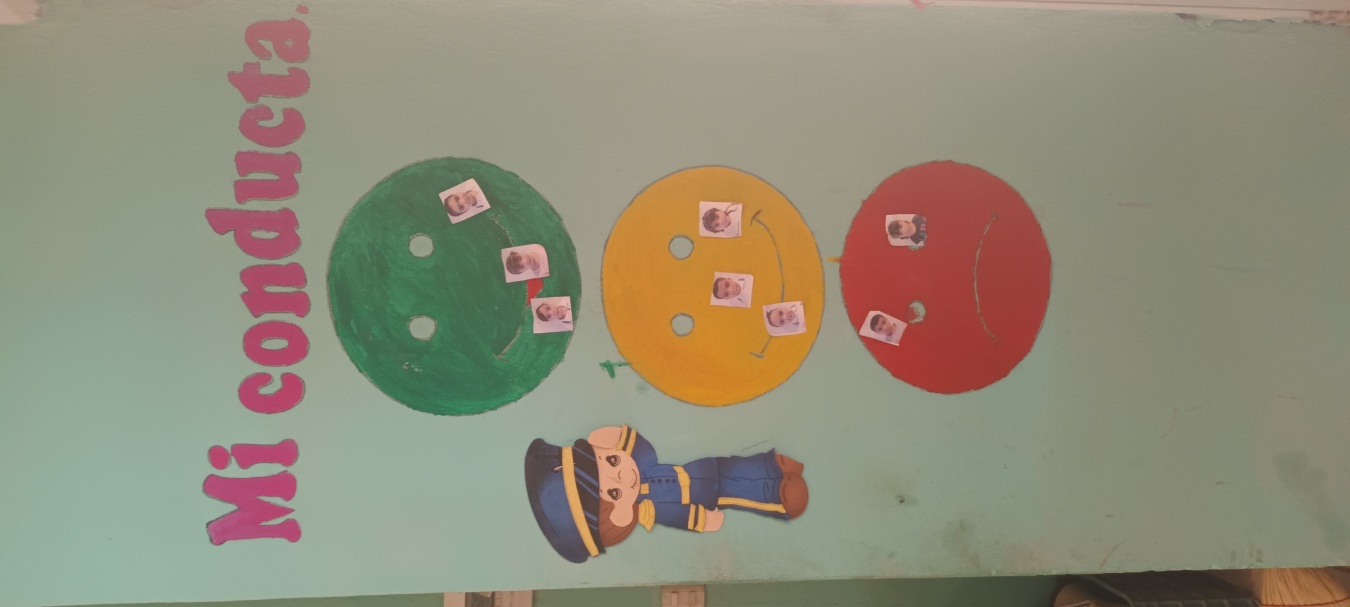 3.- participación
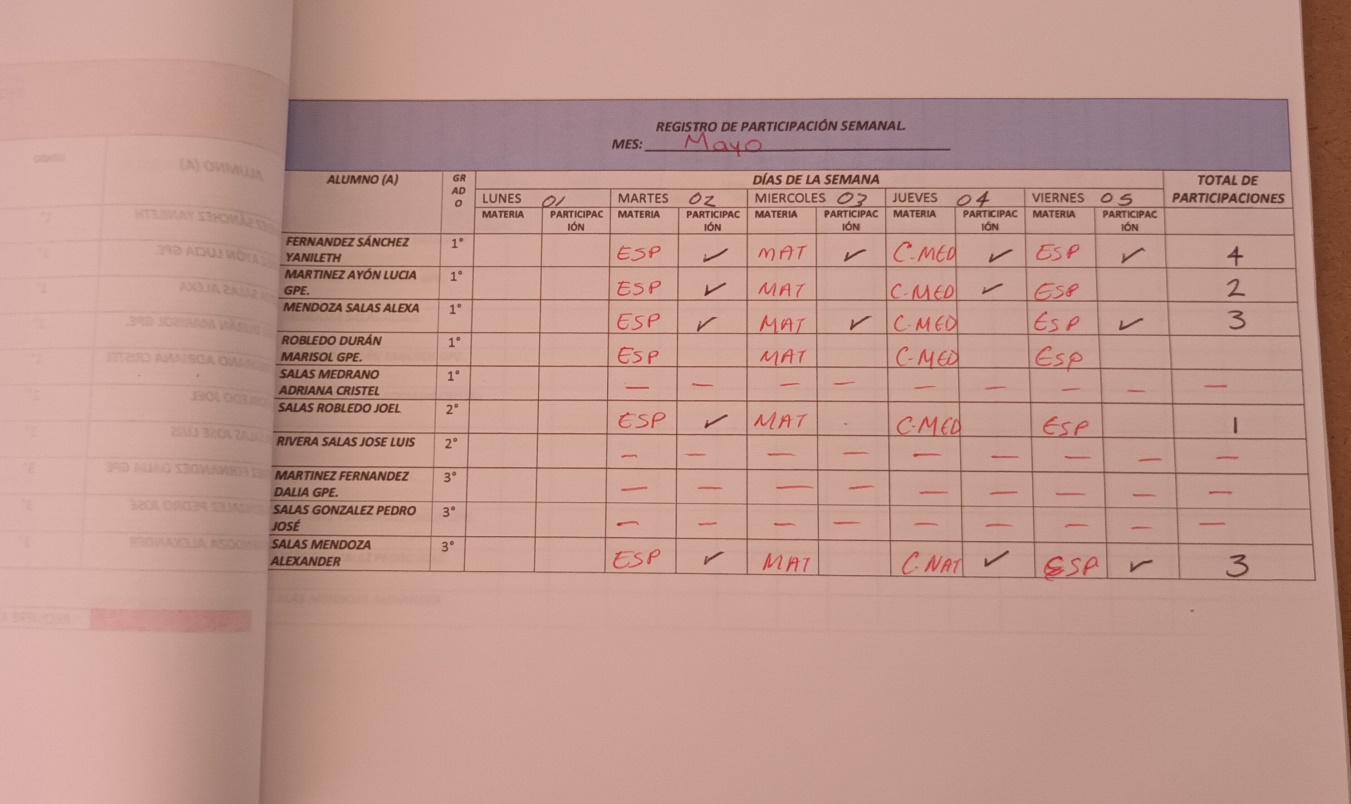 Pruebas escritas.
1.- ESCRITURA
ESCALA ESTIMATIVA
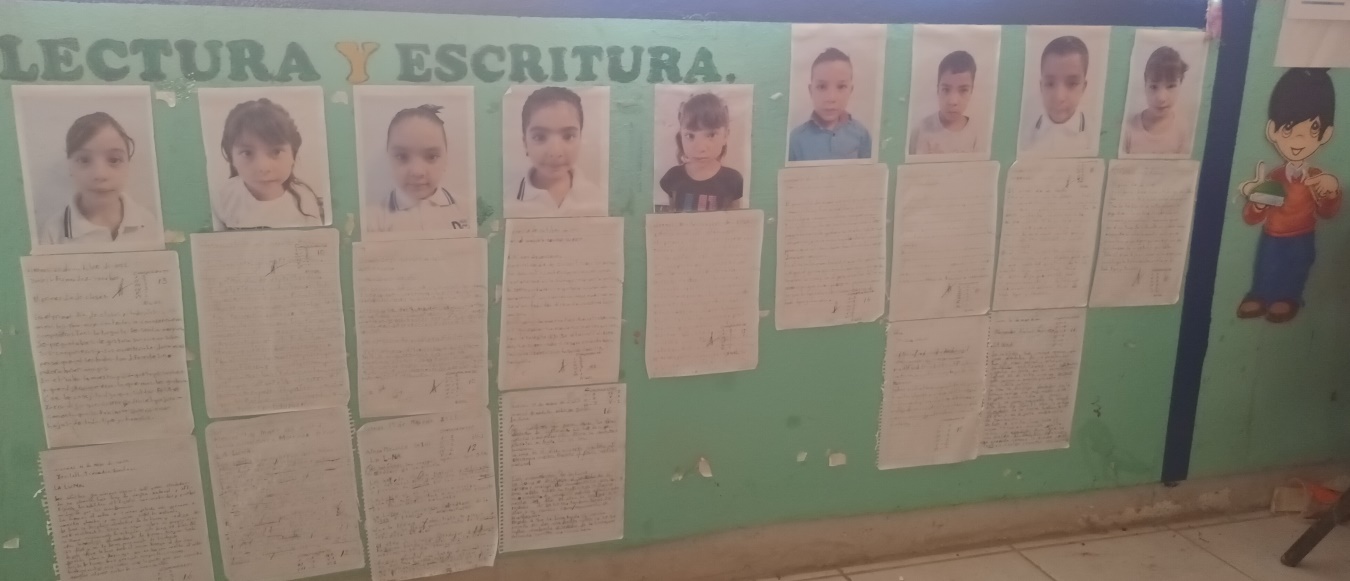 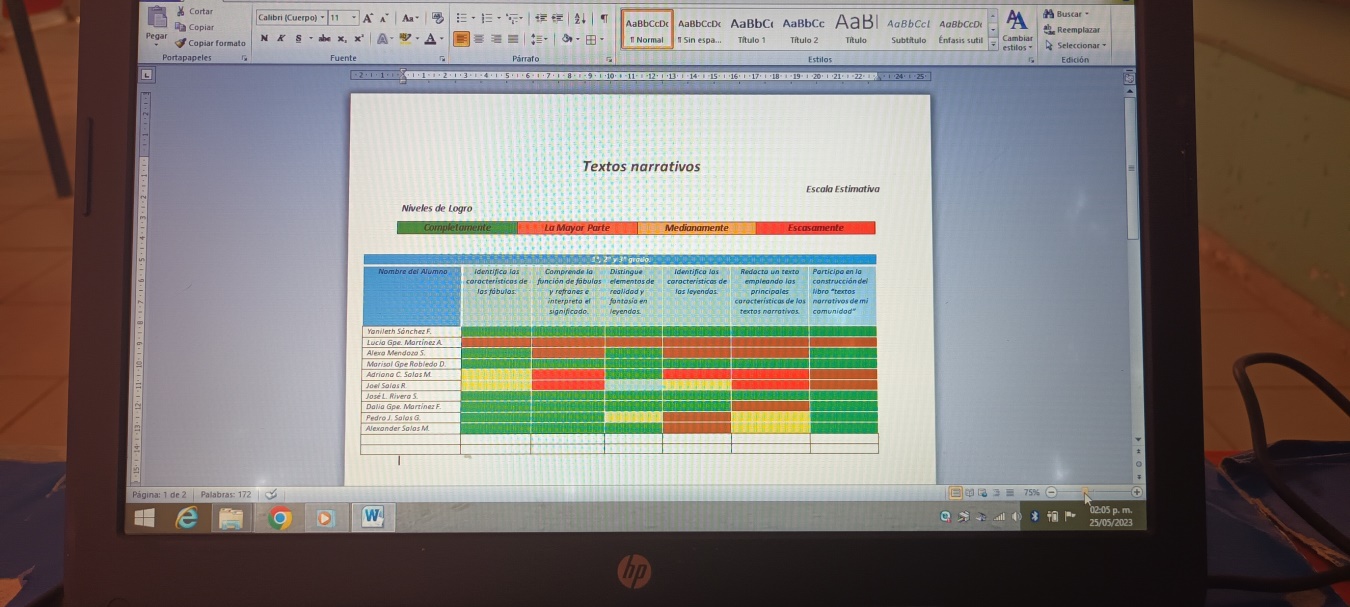 2.- SISAT
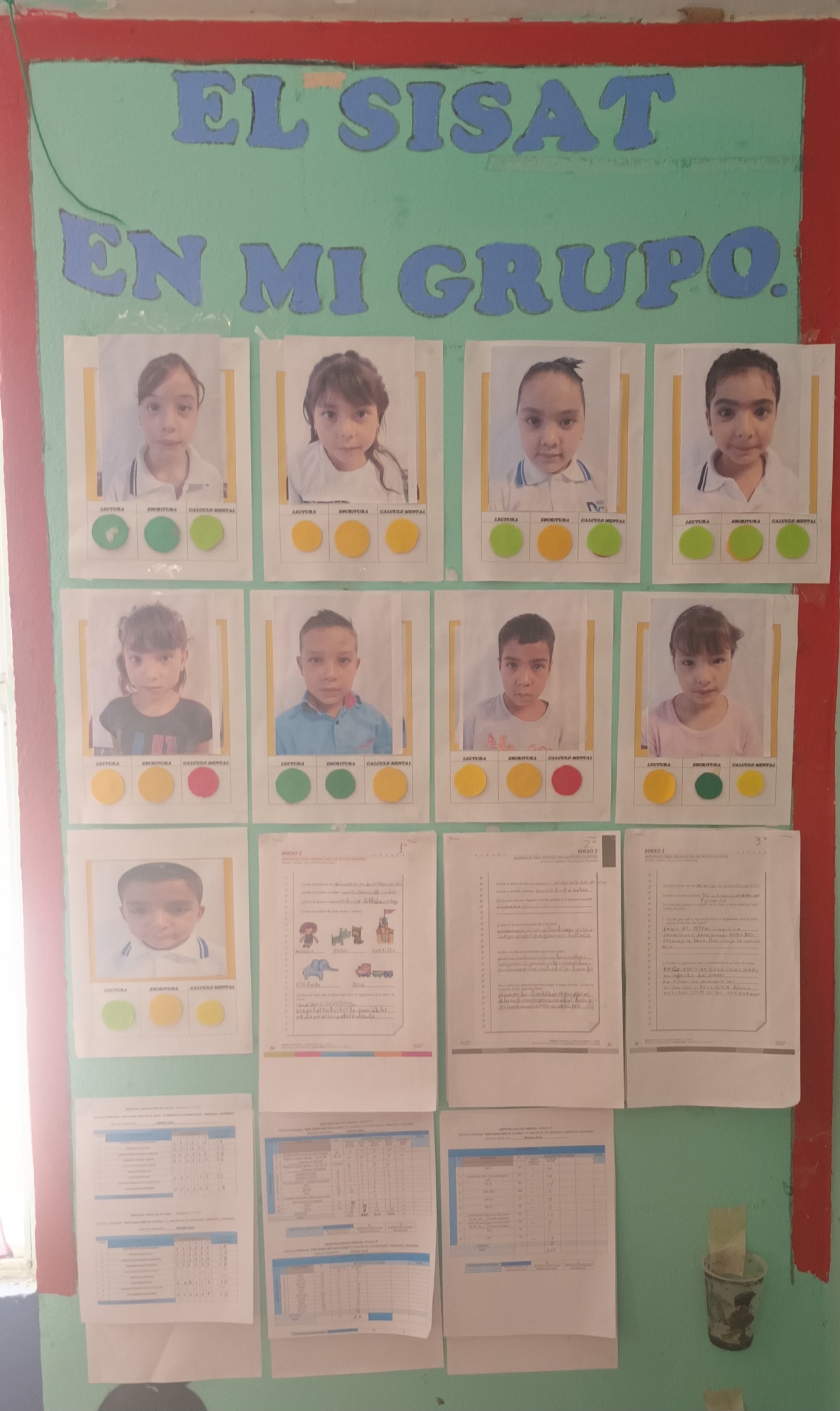 3.- TAREAS
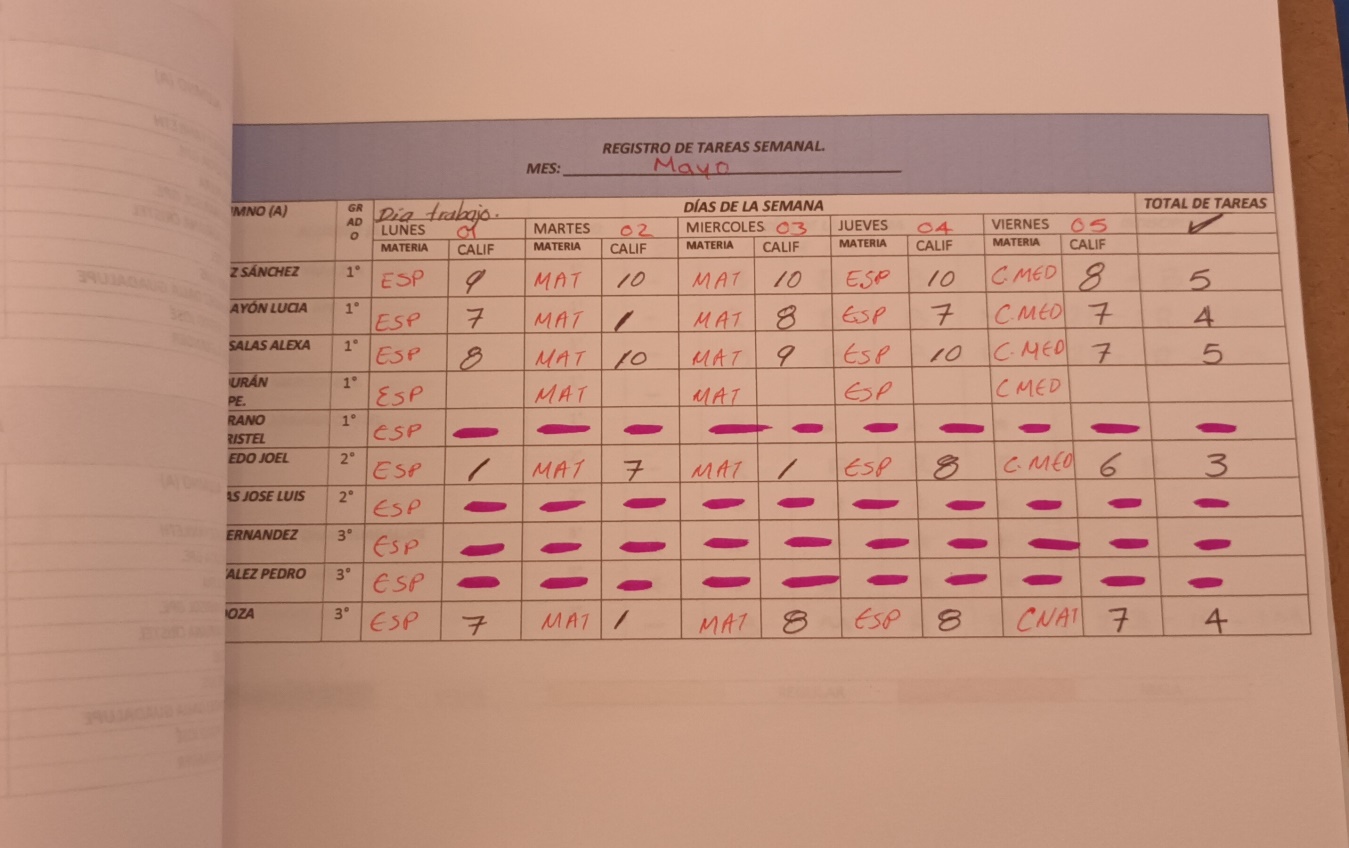 4.- EVALUACIONES MENSUALES Y TRIMESTRALES.
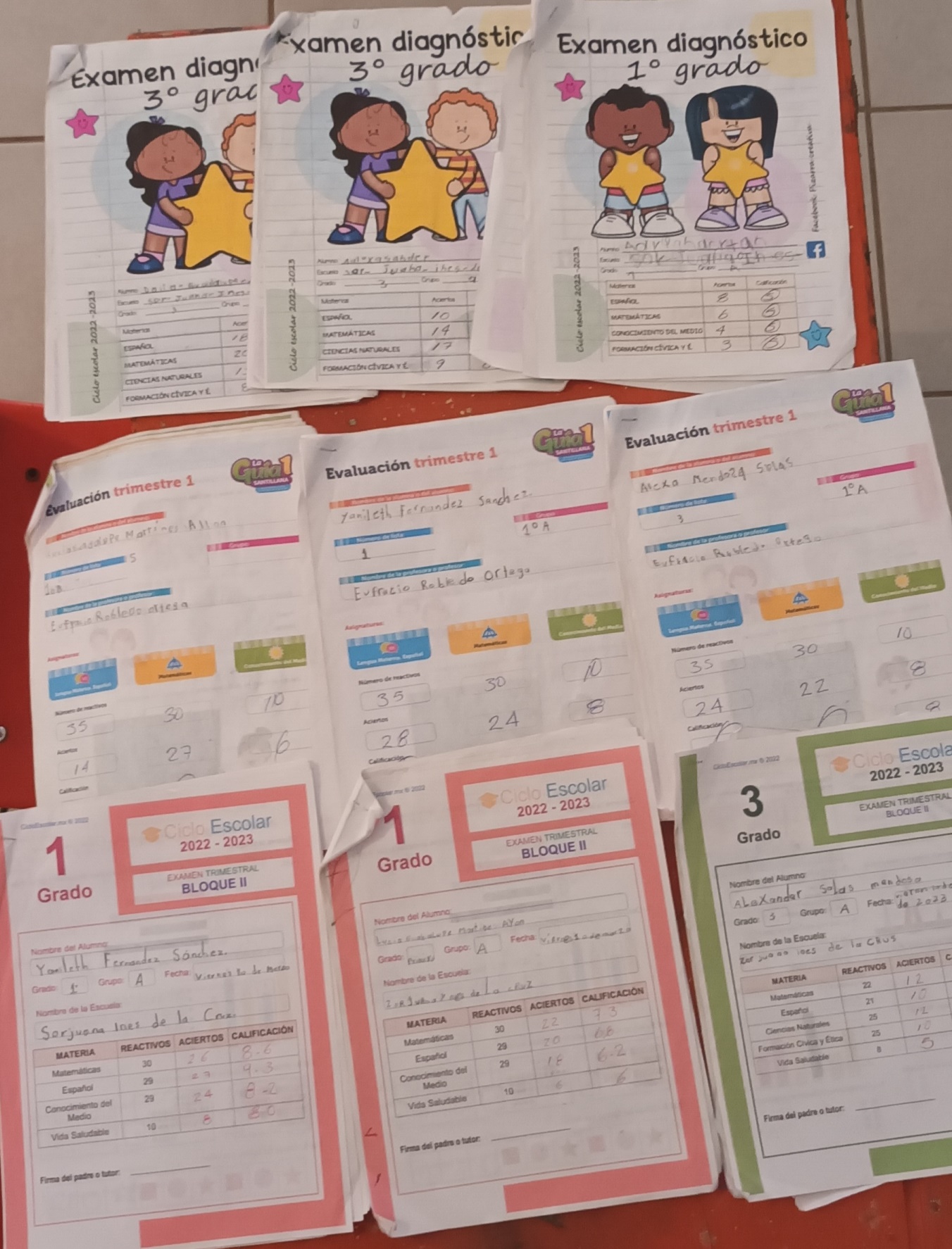 PORTAFOLIO DE EVIDENCIAS.
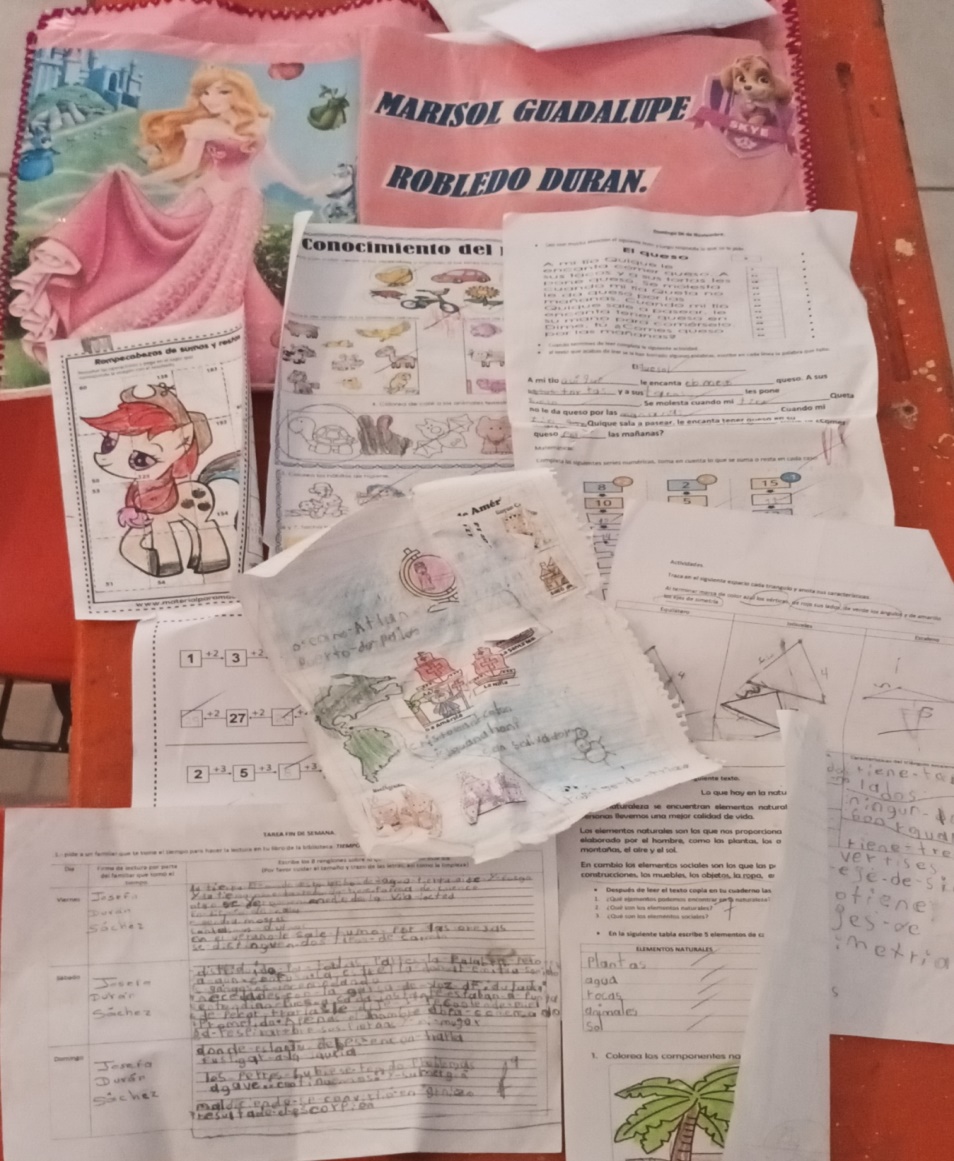 RÚBRICAS PARA EVALUAR LOS PRODUCTOS.
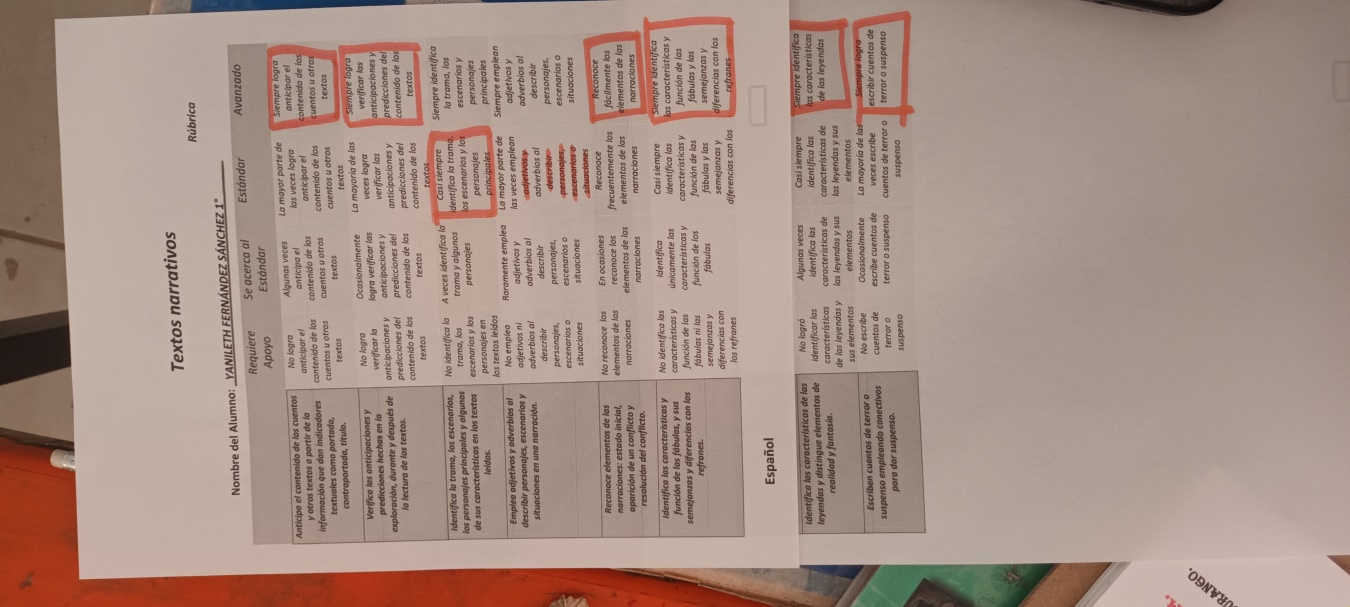 CONCENTRADO FINAL
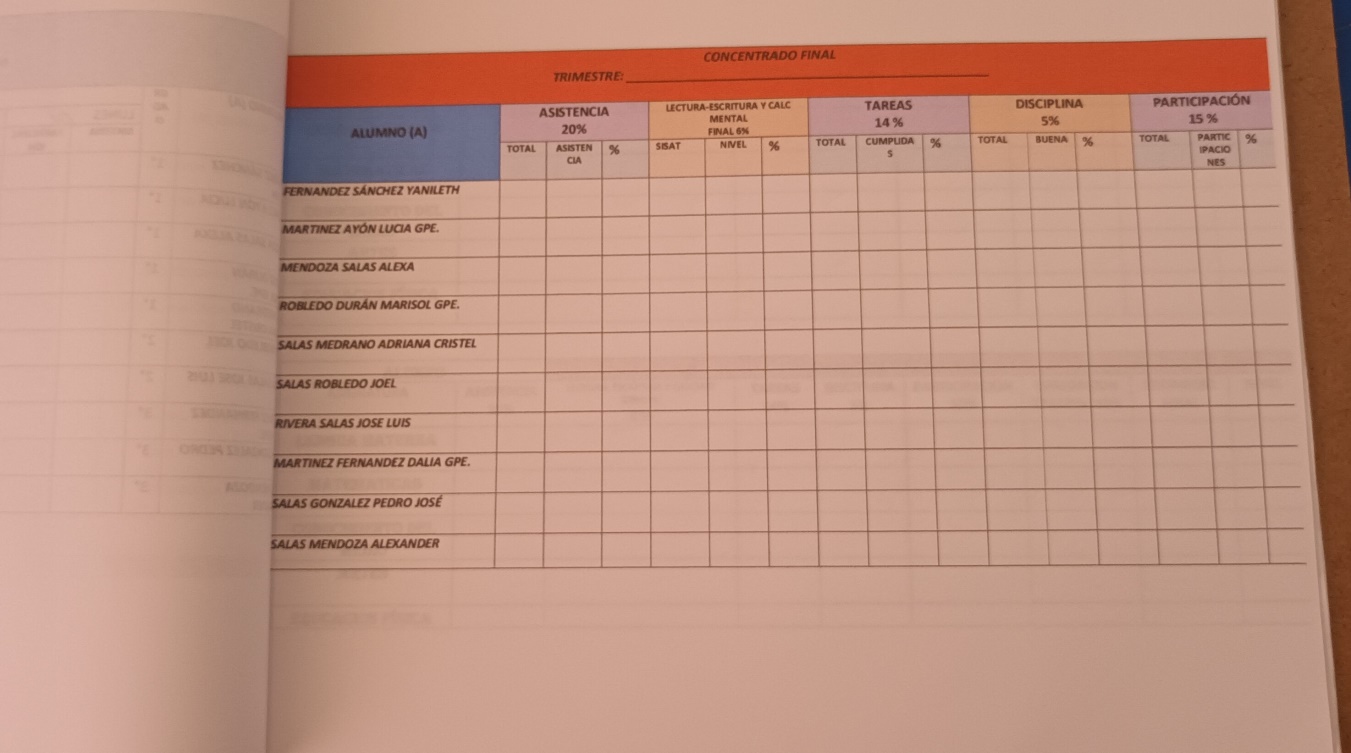 ASIGNACION DE CALIFIACIONES
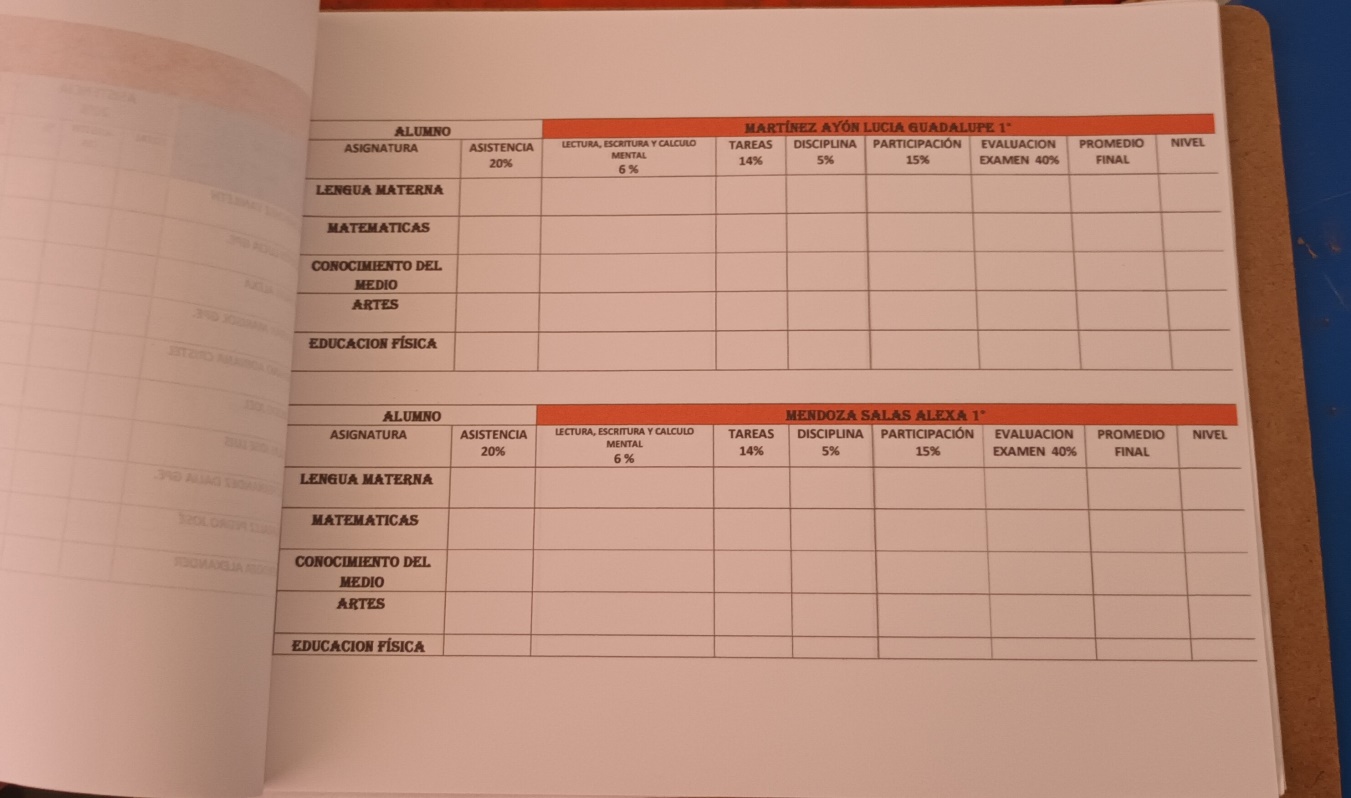 NOTA: Se agrega la calificación del examen trimestral con un porcentaje del 40 %